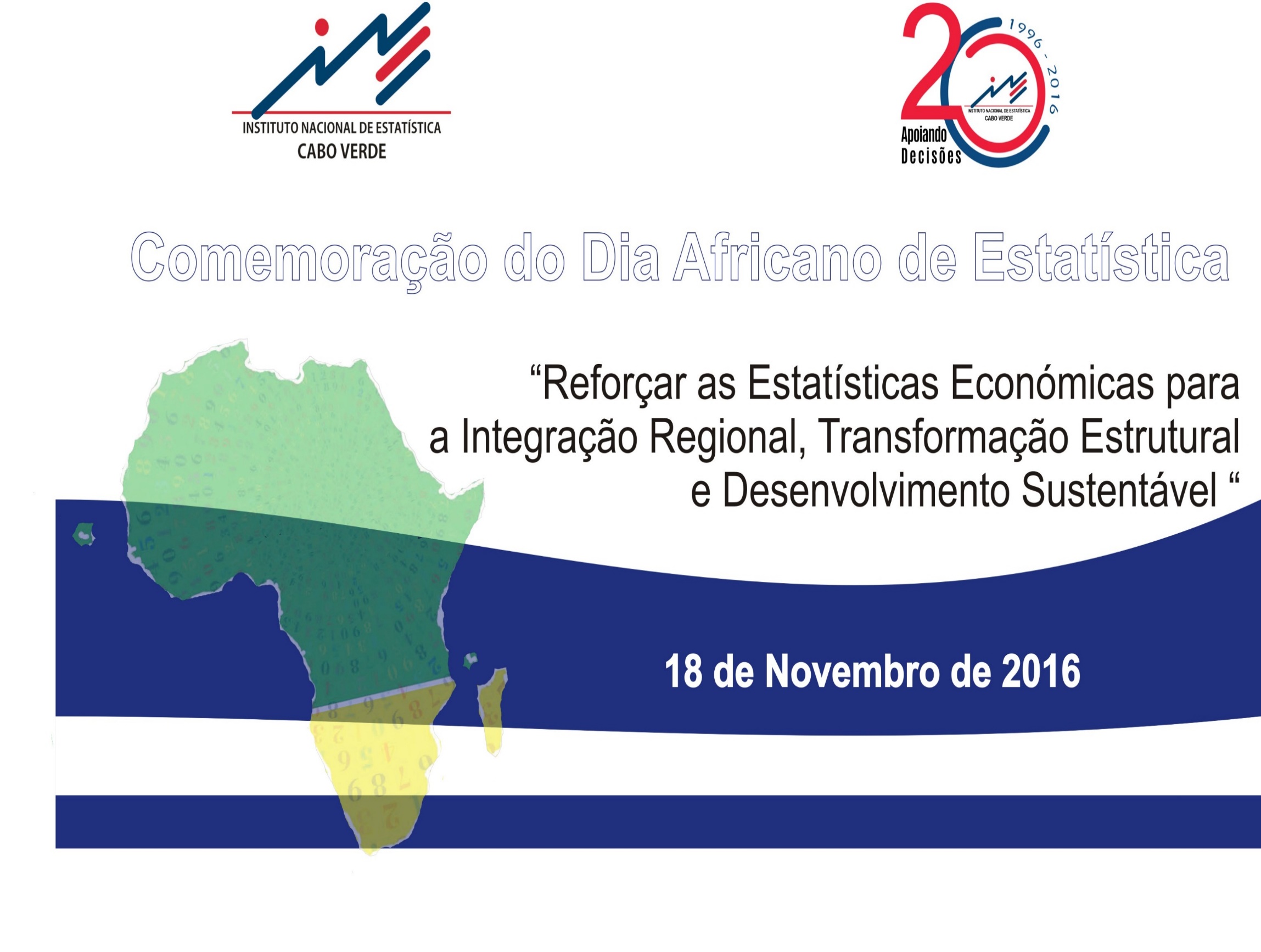 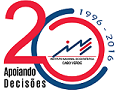 Plano de Apresentação
Contexto/Introdução 
Objetivo Geral
Metodologia 
Principais resultados 
Perspetivas & Desafios
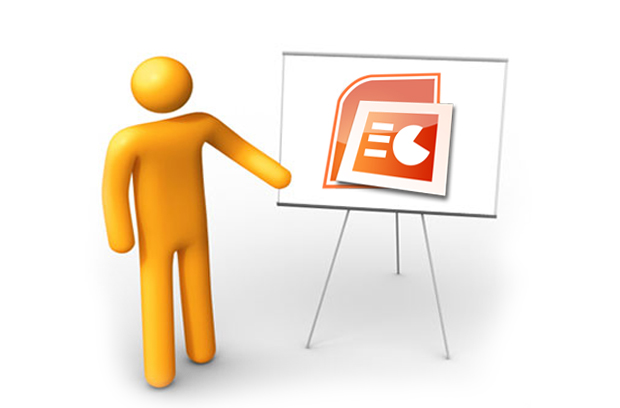 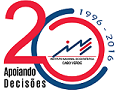 Contexto/Introdução
O desenvolvimento gradual dos setores de Transporte Aéreo, Marítimo e Terrestre exige que cada vez mais tenhamos dados fiáveis e oportunos para apoiar na tomada de decisão referentes  a esses setores;

Há necessidade do INE aproveitar as fontes administrativas reforçando a cooperação e  sinergia entre INE e esses setores.
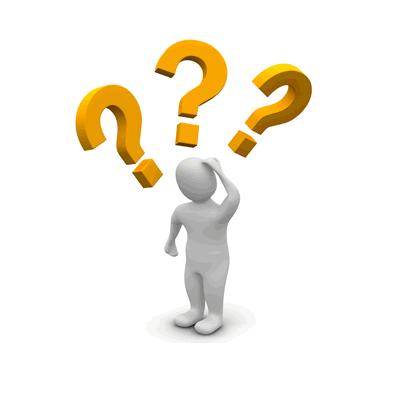 Objetivo Geral para os sectores
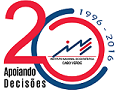 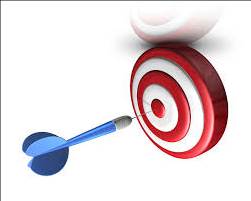 Fornecer dados/ informações estatísticas do setor de transportes desagregados por algumas características.
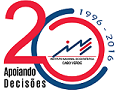 Aspetos metodológicos
Obtenção de ficheiro em formato Excel (fonte administrativa);
Ficheiro estruturado em formato analisável, calculando os indicadores agregados;
Ano de referencia: relatório 2013-2014, apresentação 2014-2015;
Boas práticas: 
Recomendações Nacionais e Internacionais
Conceitos e definições aprovados (ENAPOR, AAC, DGTR) complementadas com outras referências: INE-PT;
Suporte de tratamento Excel;
Indicadores utilizados: Taxa de variação total e homóloga:
Forma de apresentação: gráficos e tabelas.
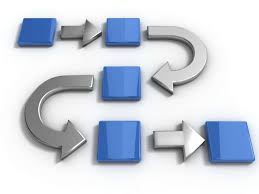 Principais resultados:
2014-2015
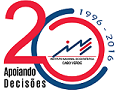 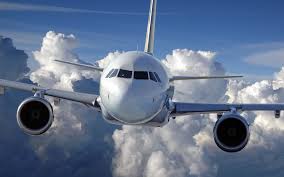 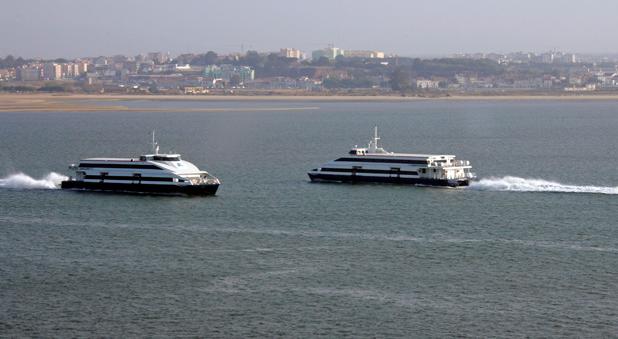 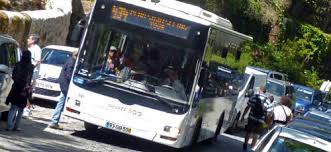 Transporte Aéreo: Aeronaves
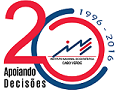 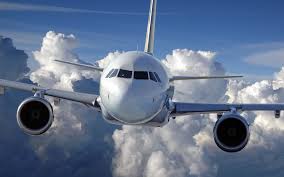 Gráfico 1: Variação trimestral homóloga total de movimentação de aeronaves, Cabo Verde, 2014/2015
Transporte Aéreo: 
Passageiros
	
Gráfico 2: Variação trimestral homóloga total de movimentação de passageiros, Cabo Verde, 2015/2014
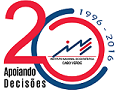 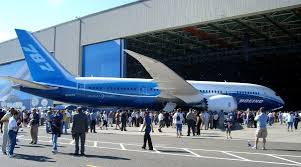 Transporte Aéreo: Cargas



Gráfico 3: Variação trimestral homóloga total de movimentação de cargas (kg), Cabo Verde, 2015/2014
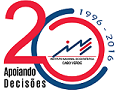 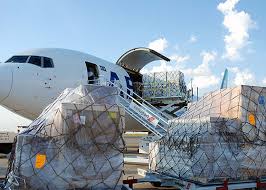 Transporte Aéreo: 
Correios

Gráfico 4: Variação trimestral homóloga total  de movimentação de correios, Cabo Verde, 2015/2014
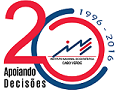 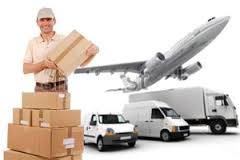 Transporte marítimo: Mercadorias
	

Gráfico 5: Variação anual de movimentação de mercadorias segundo tipologia de navios, Cabo Verde, 2015/2014
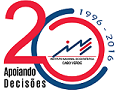 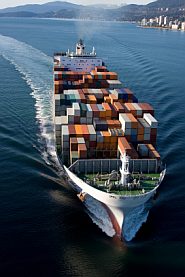 Transporte marítimo: Contentores
	
Tabela 1: Variação de movimento de Contentores (Teus e t), Cabo Verde 2015/2014

















Nota:  t - Tonelada; Teu - Unidade equivalente a contentor de 20 pés
s/a: sem elementos para calcular a variação.
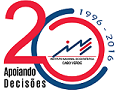 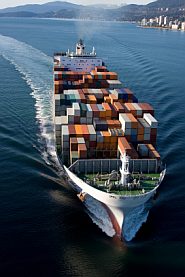 Transporte marítimo: Passageiros
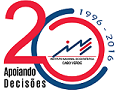 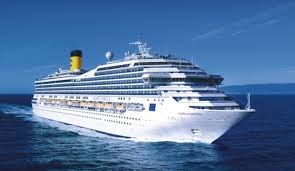 Gráfico 6: Variação anual de movimentação de 	            passageiros segundo tipologia de navios, Cabo Verde, 2015/2014
Longo Curso
Cabotagem
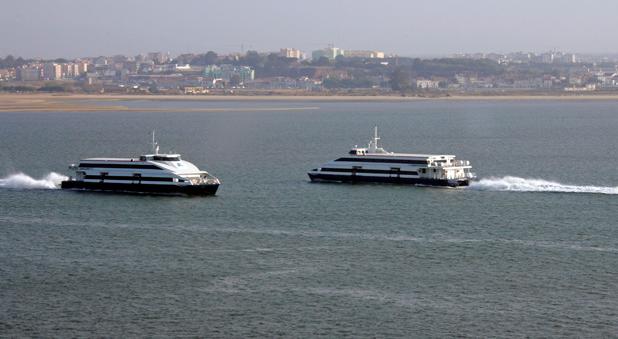 TRANSPORTE RODOVIÁRIO
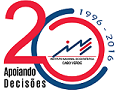 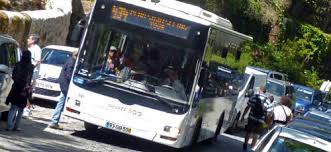 Gráfico 7: Taxa de variação anual de alguns indicadores resumo, Cabo Verde, 2015/2014
SINISTRALIDADE RODOVIÁRIA:
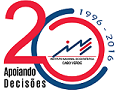 Tabela 2: Viaturas intervenientes e dados materias Cabo  verde, 2014, 2015.
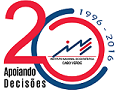 SINISTRALIDADE RODOVIÁRIA:
Gráfico 8: Taxa de variações das vítimas por tipo Cabo verde, 2015/2014
SINISTRALIDADE RODOVIÁRIA
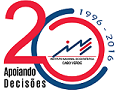 Gráfico 9: Distribuição (%) de acidentes por concelho, Cabo verde, 2014 e 2015
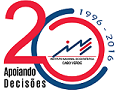 SINISTRALIDADE RODOVIÁRIA
Gráfico 10:Distribuição (%) de acidentes por tipo de utilizadores de via pública, Cabo Verde, 2014, 2015
2014
2015
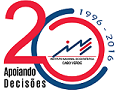 SINISTRALIDADE RODOVIÁRIA
Gráfico 11: Distribuição (%) de condutores envolvidos em acidentes sexo, segundo idade, Cabo Verde, 2014, 2015
2015
2014
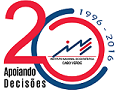 Perspetivas & Desafios
Reforçar as sinergias e protocolos de cooperação entre o INE e entidades responsáveis para cada um dos setores dos transportes;

Reforçar a capacidade técnica destas entidades na recolha e compilação dos dados administrativos;

Fazer com que  a publicação seja regular respeitando o prazo determinado pelo INE.
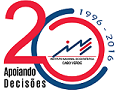 Agradecimentos
Muito Obrigado!Equipa técnica & EsclarecimentosAguinaldo Monteiroe-mail: aguinaldo.monteiro@gov.cvCarlos Mendes e-mail: carlos.mendes@ine.gov.cv